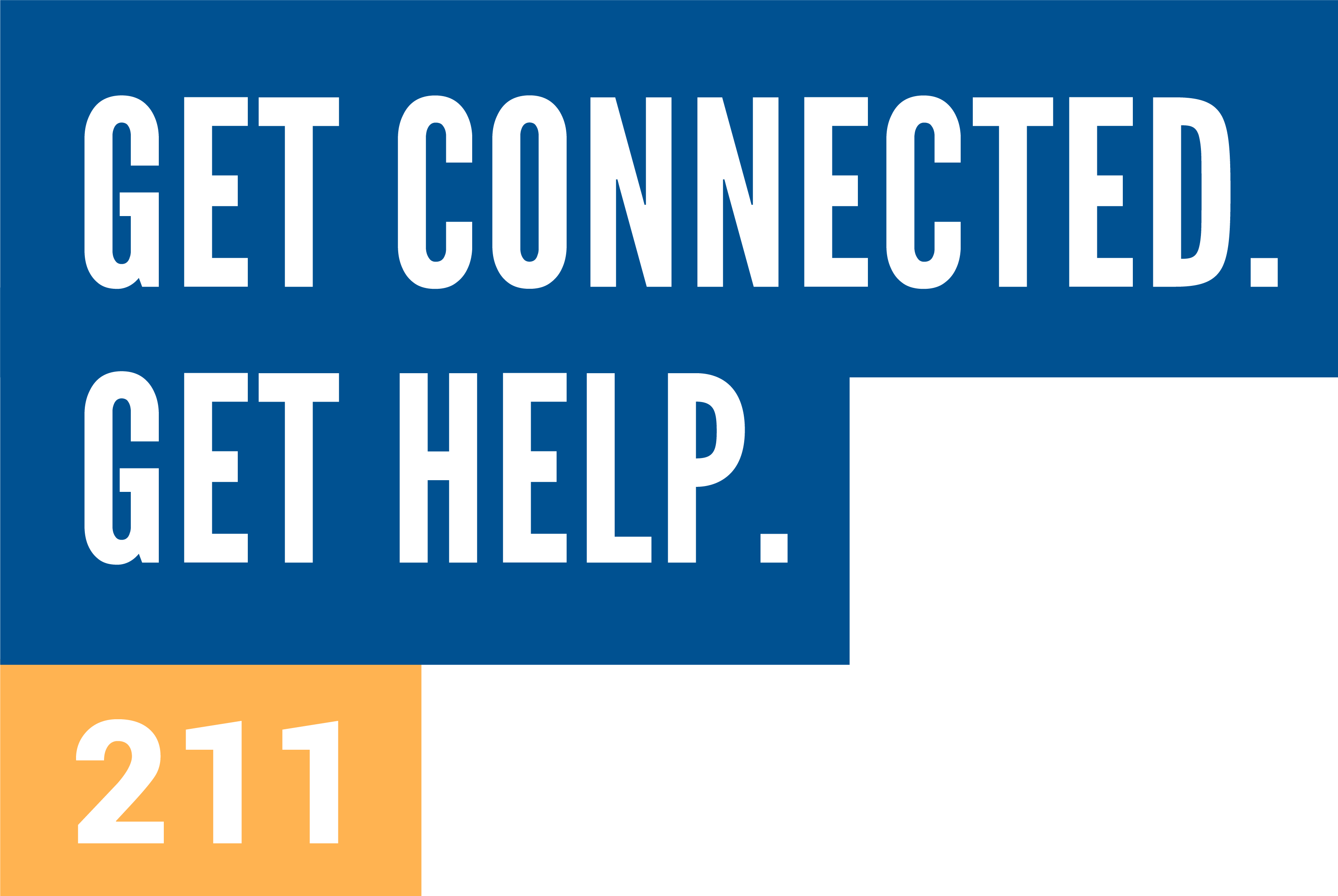 PA 211 – Deep Community Relationships, Statewide Contact Center Capacity, Navigation Support
[Speaker Notes: To ensure that the UNITED WE FIGHT. UNITED WE WIN. Artwork is on top of the photo you may have to click on photo box and select to SEND TO BACK.]
Talking About 211 to the Community
Suggested Messaging for Basic Education and Partner Engagement
2
PA 211 Mission and Vision
Mission: PA 211 is the first, most essential resource to all Pennsylvanians who need help. We are highly trained, local experts who make finding help easy, 24/7, with compassion and understanding.

Vision: Connecting people with the information and resources they need to build healthy and safe communities.
3
PA 211 Overview
Statewide Health and Human Services Information & Referral system
Available 24/7/365 by phone and web. Text and chat during defined hours.
Free and confidential connections to health and community services within local, statewide, and national communities
Database of over 8,600 agencies and 27,000 programs that address SDOH needs for Pennsylvanians.  
Average about 25,000 contacts per month, and 50,000 web sessions per month. 
Fully equipped with API technologies that enable us to share community resource data directly with healthcare providers.
4
What We Do
Connect personally with communities and community agencies
Curate resources related to social determinants of health
Government, faith based, non-profit, community service and special population programs
Provide competent and empathetic referrals to individuals with resource needs
Housing intake and assessment for the federal Housing and Urban Development PA Continuums of Care
Closed Loop Navigation
5
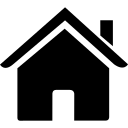 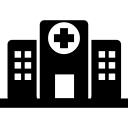 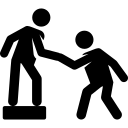 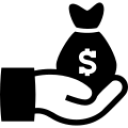 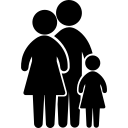 Physical and Mental Health Services
Disaster and Emergency Services
Human Needs and Social Determinants of Health
Specific Populations
Employment Support
Volunteer Opportunities, Donation Assistance, Care Coordination, Community Partnerships
Where We Are
211 covers the entire state of Pennsylvania, with regional centers handling the cultivation of community resource information
7
Top Community Needs
293,000 total phone/text requests in 2021
Housing/Shelter 131,923
Utilities 52,523
Employment & Income 26,746
Food 15,994
Healthcare & COVID-19 30,879
Mental Health & Addictions 6,680
8
Community Needs: Unmet
9,604 unmet needs in 2021
3.1% of total requests
Reasons:
Resource was not available in the area searched
Client was not eligible for services
Client refused the referral
9
211 Public Needs Data
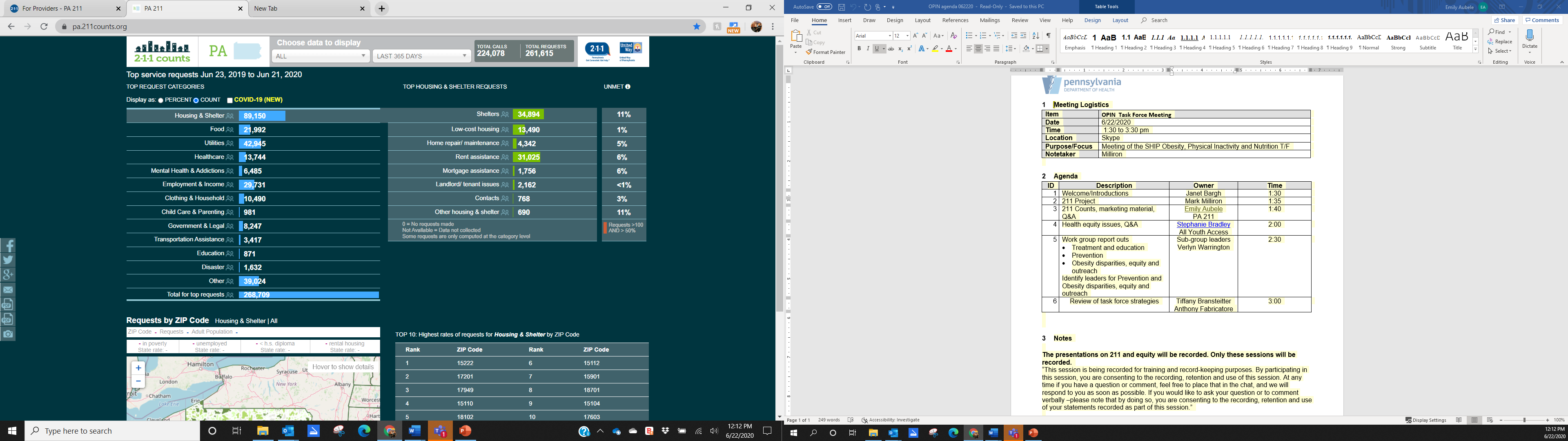 https://pa.211counts.org
View data from multiple vantage points
Dive deeper into general need categories
Look at met and unmet needs
10
PA 211 Marketing and Outreach
Local United Ways and community-based nonprofit or for-profit partners can request free PA 211 marketing materials at https://docs.google.com/forms/d/e/1FAIpQLSempYQtcbjH8pOwR7O7vKX8DZ7Z6X0eHtMTuUu3WhgaJYu-QA/viewform 
Includes posters, wallet cards, and magnets
Shipping is also free
Any nonprofit agency can join the quarterly PA 211 Agency Newsletter list at https://docs.google.com/forms/d/e/1FAIpQLScs4hVbeO-jdbQuu1z1_pRPiv4O50nsBOZKZXzxuqHModbhxQ/viewform
Updates on PA 211 projects, learning opportunities, customized regional content
11
PA 211 Strategic Vision
12
PA 211’s Unique Value-Add to Communities
211 provides technology-centered access to community resources through publicly accessible web sites, text and/or chat, and it also maintains a network of contact centers which provide live, human-to-human navigation to community resources daily.  
211 is the only community resource database that is curated as an asset of the community. Community-based organizations of all sizes and complexities rely on 211 to be their billboard and their megaphone to get the word out to people who need these resources. 
211 collectively can provide the closest thing the United States has to a real-time barometer of human need. 
The national 211 network has a unique capacity to quickly surge and meet the needs of communities impacted by disasters.
13
PA 211’s Differentiators
There are multiple vendors selling technology tools which replicate some aspects of 211’s mission. Among them – Unite Us, FindHelp.org/Aunt Bertha, WellSky (Healthify). These vendors may be in your community selling their solutions to government, health systems, philanthropy. 
None of these vendors offer phone navigation built in to their service. They are strictly web site services. Web site-only solutions limit outcomes due to lack of access in many areas of our state, as well as customer preferences and different abilities. 
While vendors duplicate PA 211’s efforts to produce a thorough and accurate community resource database, they do not have deeply-rooted people connections in communities. As we have improved our public web site directory access, more partners realize PA 211’s data is a higher quality. As we expand channels to web chat, we are meeting expectations of our users. 
Inherent in these other vendors’ solutions is the notion that a CBO must be “in-network” to be fully represented and have full access to data. The reality of CBO capacity is a natural limiter on broad-based adoptions. 211 has a variety of options to share or integrate elements of our data without requiring adoption of a particular platform.
14
Building System Policy, Capacity to Support the Strategic Vision
15
Policy
Established a Statewide Database Style Guide to govern consistency in data curation and improve how data presents in our publicly search-able web site database
All regional web sites now use a search powered by the pa211.org search, with access to regional data analytics about usage, needs, etc. 
Executed a data licensing and leaseback agreement between PA 211 and all regional providers which grants PA 211 a copyright to lease data on behalf of more than one region/ statewide, and sets a framework for sharing the proceeds of any data leasing deals with the regional providers who curate the data
Completing a new regional agreement which lays out roles and responsibilities between PA 211, Inc and the regional providers to support quality and consistency across the state
Community resource database pricing policy
16
Capacity
Regions are pursuing contracts for special projects, and PA 211 is also working to build more multi-region/ statewide contracts for social determinants of health 
State budget request would provide a one-time boost to increase people resource and reduce wait times for housing as well as general I and R, contract out for database clean-up and advance our chat capabilities to serve more people in this channel. 
Improvement to the phone system for regional providers in South Central, East and Northeast regions 
Exploring strategies to improve recruitment and retention of staff across the whole system
Developing consistent workflows to be used by all centers which will improve our ability to demonstrate co-occurring needs through data
Supporting new leadership at the top of each 211 regional provider, building a collaborative team
17
Capacity
Launched statewide web chat in 2022 to meet expectations of customers who prefer to use this channel to receive service – it also relieves pressure on phone wait times, and some referrals can be automated, with off-ramps to be able to chat with a navigator when more information or support is needed
PA211.org – serves more than 50,000 unique visitors per month on average – for self-serve and relief of phone wait times
Joined the United Way Worldwide National Data Platform – aggregates national resource data from all 211 database vendors, offers a platform for data integrations via API 
Supporting development of a national 211 strategic vision which would secure additional resources for the whole US network
Joined the US 211 Epic Collaborative
PA 211 Counts – Real-Time Barometer of Need in Pennsylvania Communities
18
Partnerships – Emerging and Realized Opportunities
19
What we have learned from the health care sector – common themes
All healthcare systems are doing SDOH work. 
10-20% of patient health outcomes are directly impacted by clinical care; leaving the vast majority of those outcomes tied to social needs, genetic code, your environment, and your zip code.
Focus on treating social needs to ensure follow through based on medical diagnosis and advice – Why aren’t individuals taking medication or following other discharge orders?
Payors are driving a lot of the work as they move from Fee for Service to Value-Based Payment Arrangements
All healthcare providers recognized the importance of human-to-human interaction beyond what technology can offer.  Our call centers at PA 211 really sets us apart from other for-profit companies that are replicating our database (Unite US, Find Help)
Focus on moving from Charity to Impact with Partnerships
20
What we have learned from the health care sector - differences
Services / Reporting:
Some providers want to know what referrals were made, were patients successful in receiving those services, what additional services were provided, and what experiences did they have while receiving those services
Others want to hand off patients to a trusted partner to help them navigate their social needs; primarily focused on the impact of overall health reports (impact on congestive heart failure or diabetes; re-admission rate decline)
More choices or Less choices
Some providers are looking for all resources; full database of options to support patient needs.
Others are looking for a smaller list of resources that are the “really good resources” in their communities that will ensure follow through and follow up.
How healthcare systems are currently doing SDOH screening varies greatly
21
US 211 Collaborative EPIC App
PA joins Wisconsin, West Virginia, South Dakota, North Carolina, New York, Colorado and California. 
211 data allows EPIC users to connect patients with thousands of nonprofit and government services in their area to address their patients’ social needs.
PA 211 can lease a copy of our community resources for statewide footprint, our smaller regional footprints
Currently exploring with a major health system in PA
22
Community Resource Lookup - Epic
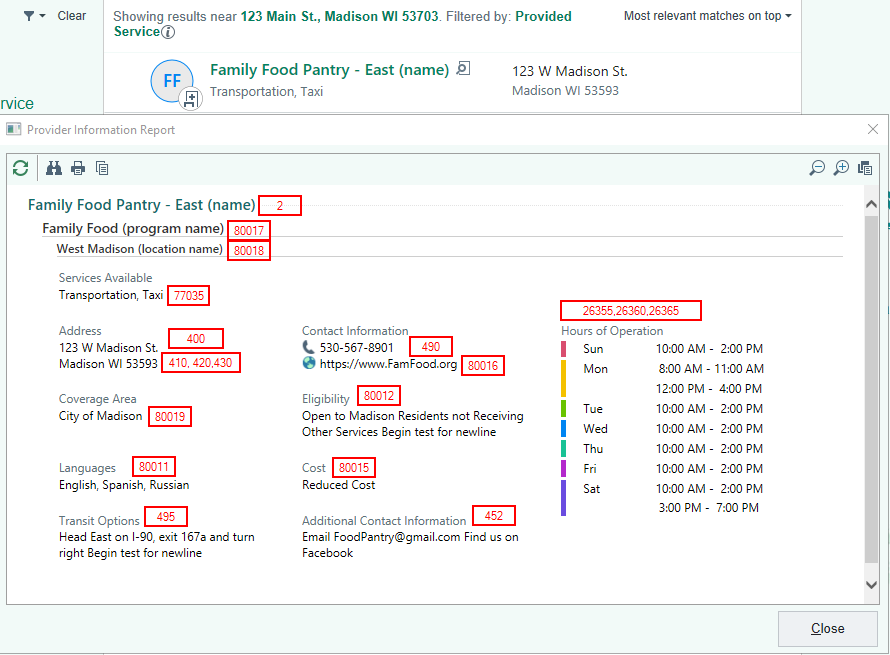 450 – PHONE - 50 char limit in free text
Epic’s Healthy Planet Wheel Functionality
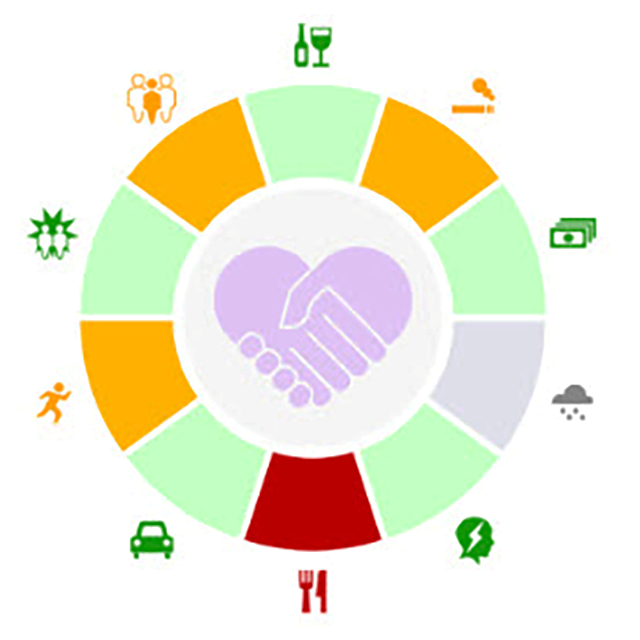 Based on SDoH screening, the wheel will indicate which domains are high-need for the patient. 
Red=High
Yellow=Medium 
Green=Low

Clicking a domain on the wheel will limit the searches in the search bar underneath the wheel to resources that are mapped to services that are mapped to that domain.

If services are not mapped to the domain, they will not appear in those search results.

(However, they could still be found via search term in the Provider Finder.)
Search:
Capital Blue Cross Focused, Co-Branded Resource Page for CHIP families
Moving beyond printed resource directories to co-branded, mobile-responsive web pages to serve partners’ target populations. 
Costs encompass the web site, staff time and a portion of the cost of curating resources. 
Web pages can focus the resource search to those resources the geography and demography of the target population 
Track user engagement data using Google analytics
26
UPMC for You Closed Loop – launching this fall
Goal: Leverage PA 211’s expertise, comprehensive statewide referral database, and deep community connections to refer UPMC for You members with local resources to address their SDOH needs. 
Warm transfer UPMC for You members to PA 211 who require connections to local community-based resources to address their SDOH needs in various domains (e.g., food insecurity, housing, childcare, utilities, transportation, etc.). 
Dedicated PA 211 call center team to support UPMC for You: 3 resource navigators (call center agents); 1 project manager. 1 additional resource navigator – March 2023
27
SDOH Navigation Hub
Marketing Channels
Digital (landing pages, social, email & SMS campaigns)
Internal Referrals Member Services, Redetermination Team, Care Management, etc.
Member calls inbound TFN
Internal referrals
SDOH Navigation Hub (IB Queue with 3-5 SDOH Navigators)
External Referrals from provider offices, FQHCs, Enrollment Navigators, etc.
External referrals
10-minute public benefit screening via BDT Quick Screener License: 
Fully scripted, educates about benefits, encourages engagement, real-time data integration with PRISM for seamless member experience
Navigator completes public benefit screening and/or SDOH assessment
Phase II: Integration with HealthPlaNET (agent access or back-end reporting)
211 Overview:
Four contact centers in PA
Comprehensive statewide database
Deep community connections
Member-level reporting
SDOH Navigator warm transfers to BDT & provides unique identifier to finalize public benefit application or provides BDT’s call back number
Navigator warm transfers to 211  provides first/last name, ZIP or city/county, & SDOH gaps identified
BDT batch uploads apps to COMPASS every 20 minutes
BDT completes public benefits application via PRISM system
211 agent uses statewide database to provide CBO referral resources
211 agent conducts OB calls to confirm member received SDOH services
BDT and 211 can warm transfer UPMC for You members for a comprehensive SDOH support experience
28 Confidential & Proprietary
Performance Targets for UPMC for You SDoH Hub
Convert 80% of warm handoffs to 211 into complete initial contact – inclusive of SDoH referrals, commitment from member to receive followup contact in a specified period of time, and answer to whether we can text
Close the loop on 35% of complete initial contacts for at least one SDoH need
Customer satisfaction data
Nonresponsive member followup capped at 3 outbound contacts from 211, unless or until the person connects for assistance again
Wait times in the UPMC for You Hunt Group will not exceed an average of 2 minutes over the course of a calendar month – if they do, PA 211 will request funding to provide CBO referrals and followup in a timely manner
29